Category :
ORGANIZATION NAME:
Picture Here
Organizations’ overview and Mission here
Not For Profit Organization
Please list the SDGs does The Project Address:
Operating Since:
Tax Status:
PITCH DECK
1
Profile Picture Here
Profile Picture Here
Profile Picture Here
NAME:
NAME:
CORE TEAM
Designation:
Designation:
Brief Profile:
Brief Profile:
Name: 
Designation:
Brief Profile:
2
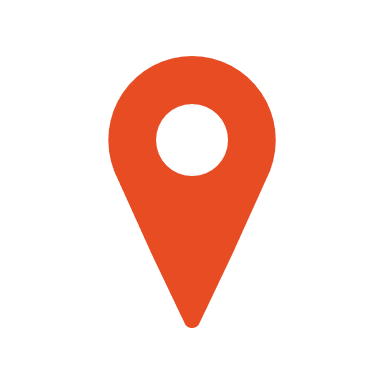 Area of Operations:
Project Status: (ongoing/concept)
PROJECT:
ABOUT THE PROJECT:
OBJECTIVES
KPIS
IMPACT
PITCH DECK
3
SUSTAINABILITY
PROJECT DETAILS
TARGET BENEFICIARIES
4
KEY INFORMATION
Total Project Value:

Admin Cost:
HR Cost:
Program Cost:
FINANCIALS
5
Video? Or any pic org wants to add?
Website address:

Office Address:
QUESTIONS?
6